Loitering in Washington Heights
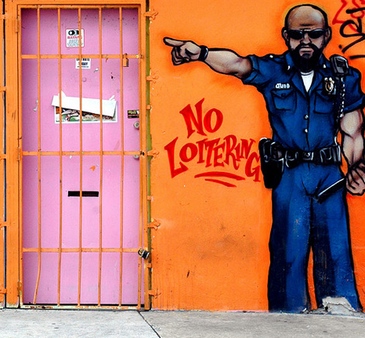 Nowhere For Kids To Go After School


Jeffrey Allen Rodriguez Sr.   

I.S. 143M
strive143@gmail.com
6 Steps of the Public Policy Analyst (PPA)
Define the problem
Gather the evidence
Identify the causes
Evaluate and existing policy
Develop solutions
Select the best solution (Feasibility vs. Effectiveness)

http://www2.maxwell.syr.edu/plegal/TIPS/welcome.html
The Problem
Loitering in Washington Heights

Lack of afterschool Arts programs
Lack of afterschool Chess programs
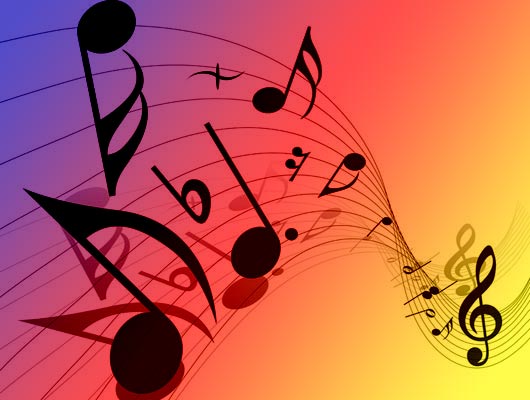 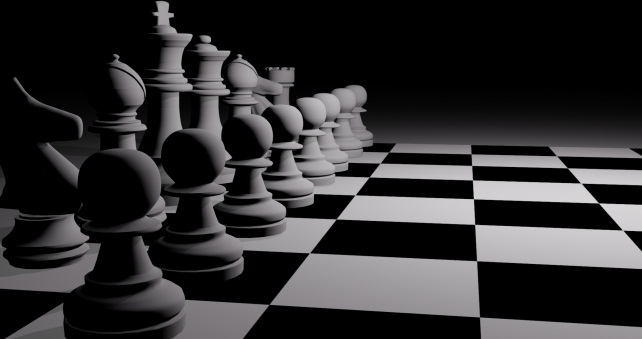 The Evidence
CBO’s  predominantly focus on academics and athletics (although these are worthy programs, they are limited)
The nearest Chess In The Schools programs are in lower Manhattan or The Bronx
Some schools offer wonderful afterschool music programs but they are limited to their students only
Funding for the arts continues to diminish community and citywide
The Causes
Limited variety of afterschool programs
Lack of information
Lack of resources
Cultural indifference
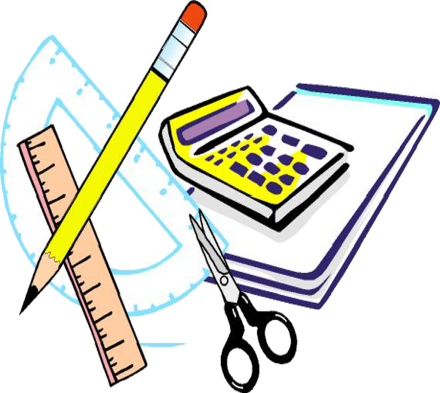 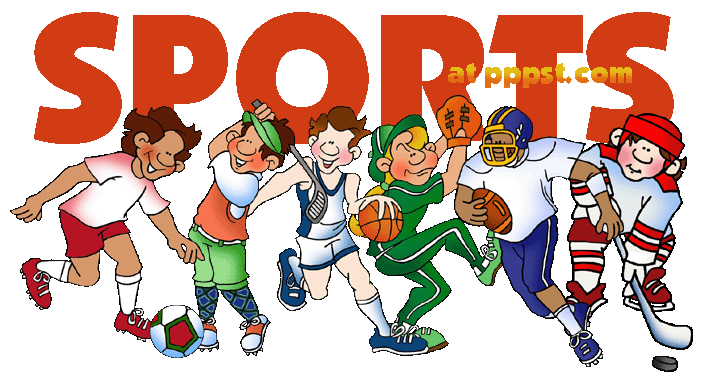 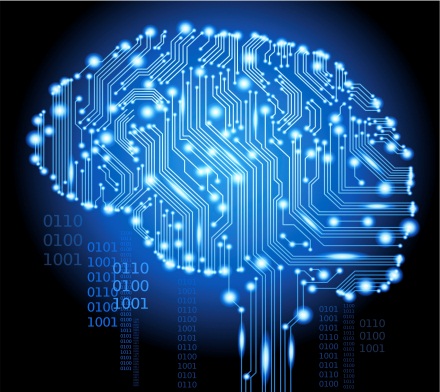 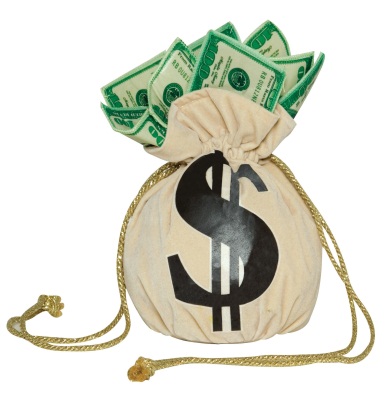 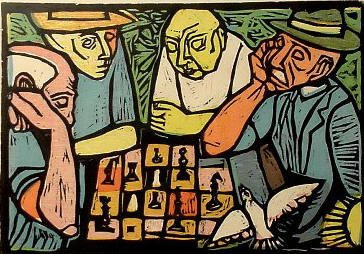 Existing Policy
Supplemental Education Services (SES) offer small group academic assistance
SES programs offer 1 on 1 academic assistance
Dept. of Educ. 37.5 minutes afterschool classes offer small group academic assistance
Community Based Organizations (CBO’s) offer small group academic assistance
CBO’s offer basketball programs
Develop Solutions
Provide workshops for the community
Pilot programs in early grade
         ie. Pre K/Kindergarten (Elementary schools)
	    Grade 6 (Middle School)
	    Grade 9 (High School)
Research grant options for resources
Partnership/Collaborate with CBO’s to diversify afterschool programs
Select Best Solution
Which solution(s) is most feasible? Which is most effective?